UBND QUẬN LONG BIÊN 
TRƯỜNG MẦM NON THẠCH CẦU
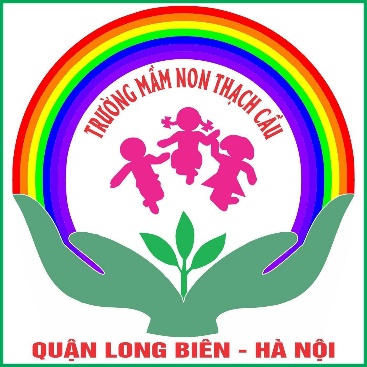 LÀM QUEN VĂN HỌC
Đề tài : Truyện “ Chú cá vàng “ 
Lứa tuổi : 3-4 tuổi 
Thời gian : 15-20 phút
Người thực hiện : Nguyễn Thị Thu Hiền


Năm học : 2020-2021
I MỤC ĐÍCH – YÊU CẦU
1. Kiến thức:
- Trẻ biết tên truyện, nhớ các nhân vật trong truyện.
- Trẻ hiểu nội dung câu truyện.
2. Kỹ năng:
- Trẻ trả lời được câu hỏi của cô, bước đầu biết nhắc lại lời của các nhân vật.
3 Thái độ:
- Trẻ hứng thú với giờ học
II CHUẨN BỊ
* Đồ dùng của cô:
- BGĐT, Bảng TT
- Tranh truyện, 
- Nhạc bài hát bài “ Cá vàng bơi” 
*Đồ dùng của trẻ:
Tâm lý thoải mái trước khi vào giờ học.
III TIẾN HÀNH
Phương pháp và hình thức tổ chức 
1 Ổn định tổ chức 
Cô và trẻ hát bài “ Cá vàng bơi”
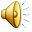 Cô kể lần 1
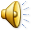 Cô kể lần 2
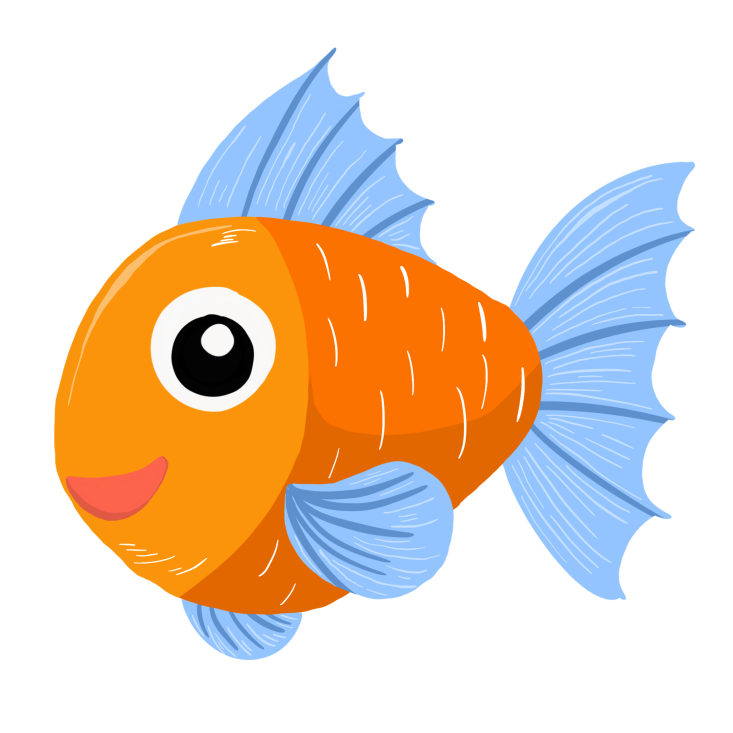 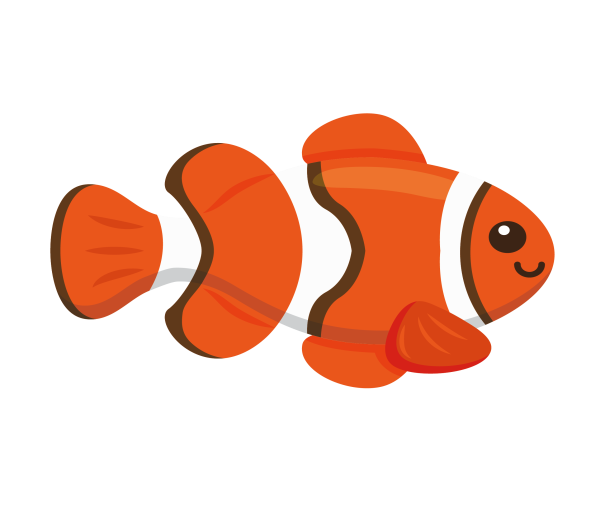 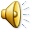 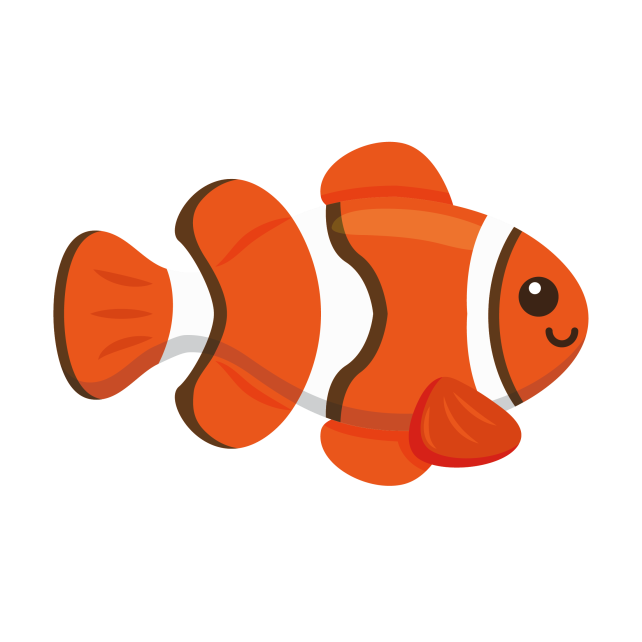 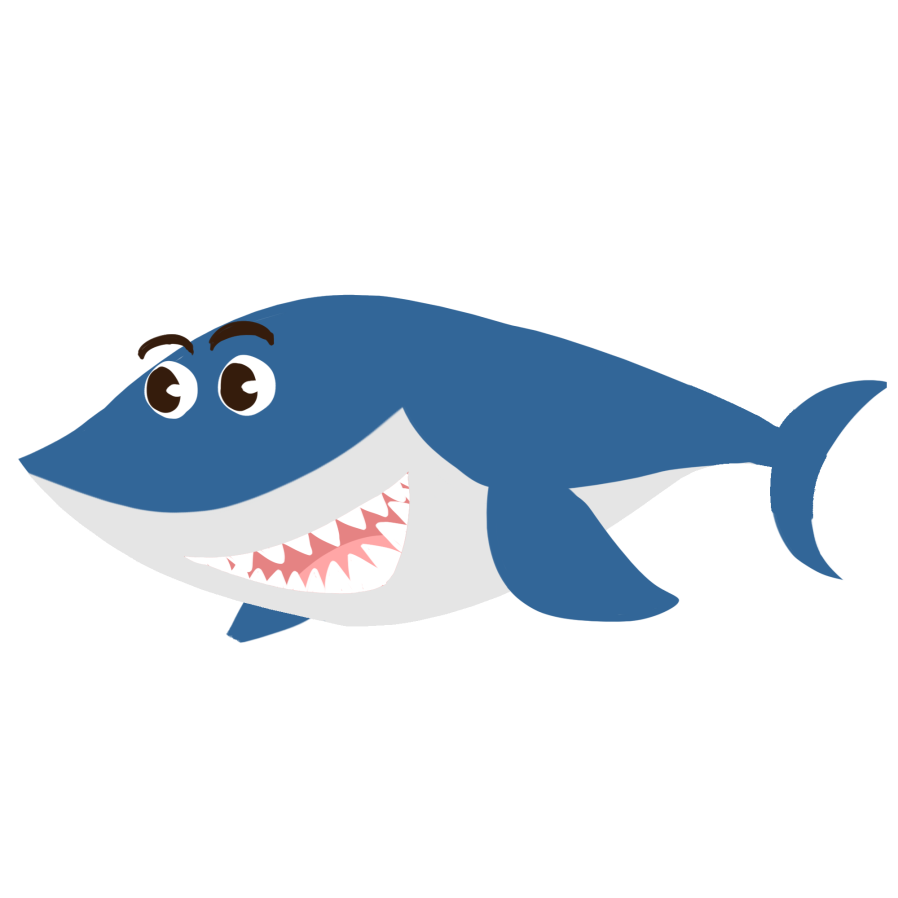 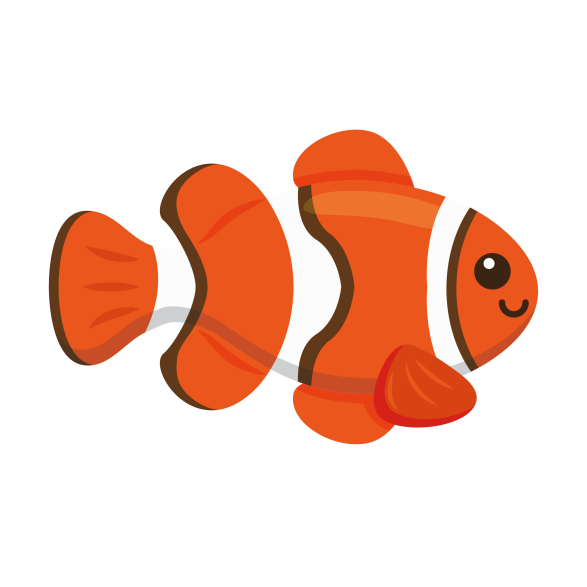 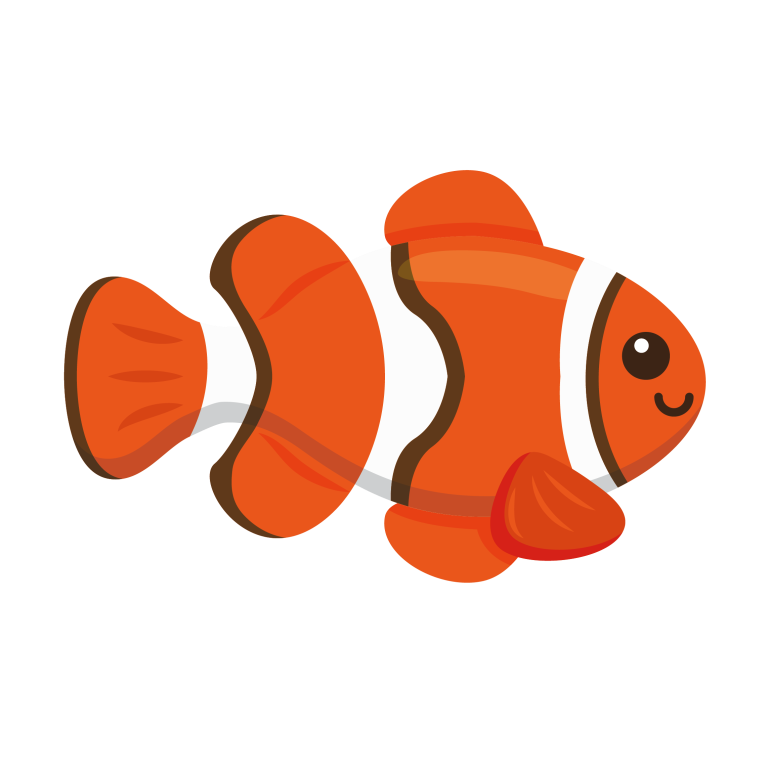 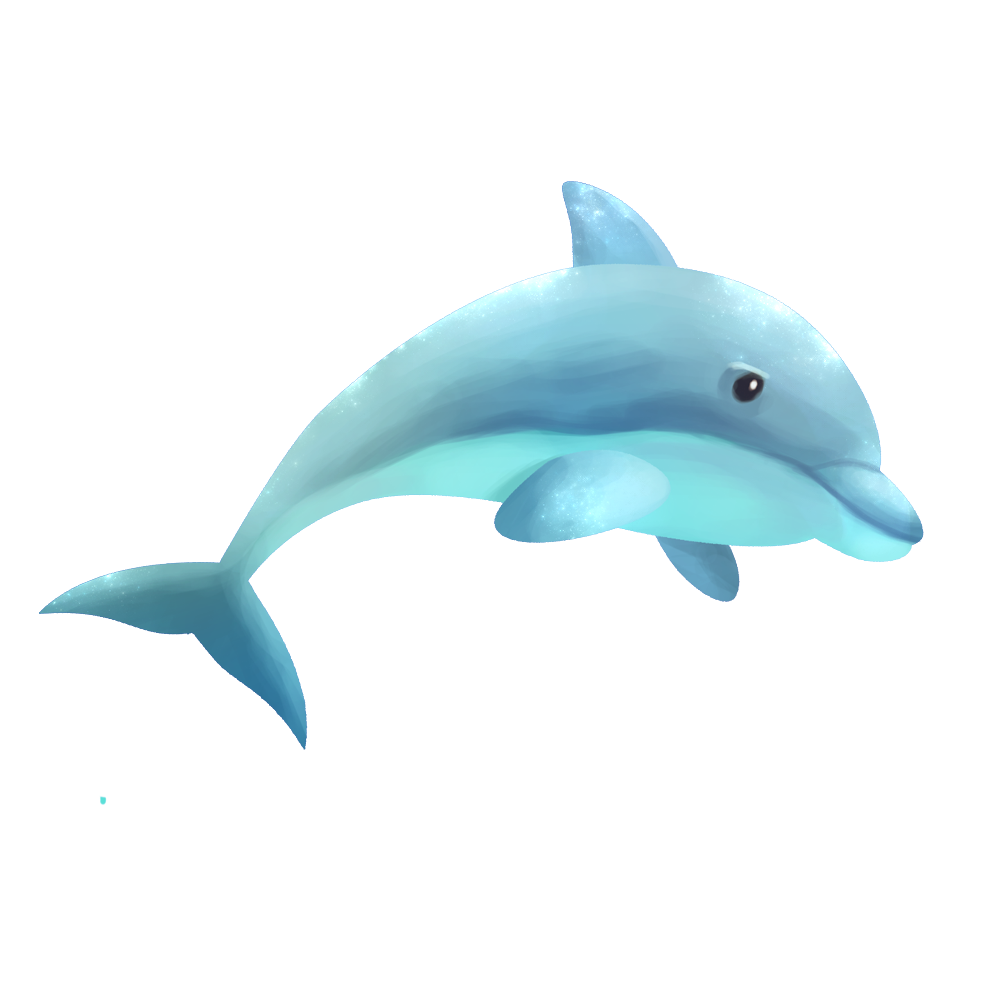 Đàm thoại
+Cô vừa kể cho các con nghe câu chuyện gì?
+ Trong truyện có những nhân vật nào?
Cá vàng xin phép mẹ đi đâu? Và mẹ đã nói gì với cá vàng ? 
Cá vàng đi chơi và gặp những gì ? 
Mải chơi nên chú cá vàng đã bị làm sao ?  
Ai đã đưa cá vàng về nhà ?
Cô kể lần 3
III Kết thúc
Cô và trẻ cùng vận động bài hát: Cá vàng bơi